CSE 373 Optional Section
Led by Yuanwei, Luyi
Apr 10 2014
Today
Proof by Induction
Big-Oh
Algorithm Analysis
Proof by Induction
Base Case:
1.Prove P(0) (sometimes P(1))
Inductive Hypothesis:
    2.Let k be an arbitrary integer ≥ 0
	3.Assume that P(k) is true
	Inductive Step
	4. have P(k) is true, Prove P(k+1) is true
Conclusion:
5. P(n) is true for n >= 0(or 1…)
Examples
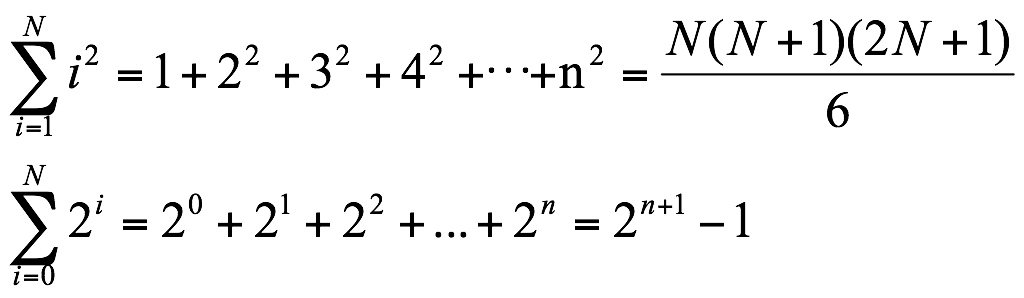 for all n≥1
Extra
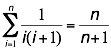 where
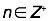 Logarithms
log in CS means log base of 2
log grows very slowly
logAB=logA+logB; log(A/B)=logA-logB
log(Nk)= k log N 
Eg. Log(A2) = log(A*A) = log A + log A = 2log A
distinguish log(log x) and log2x   --(log x)(log x)
Big-Oh
We only look at worst case
Big input
Ignore constant factor and lower order terms
Why?
Definition: 
	g(n) is in O( f(n) ) if there exist constants 
	c and n0
	such that g(n) £ c f(n) for all n ³ n0

Also lower bound and tight bound
We use O on a function f(n) (for example n2) to mean the set of 
functions with asymptotic behavior less than or equal to f(n)
Big-Oh Practice
Prove that 5n2+3n is O(n2)
Key point
	Find constant c and n0
Big-Oh Practice
Prove that 5n2+3n is O(n2)
Key point
	Find constant c and n0
Possible c and n0:
       c = 8 and n0 = 1
       c = 6 and n0 = 3
       …
Math Related
Series







Very useful for runtime analysis
On your textbook, p4
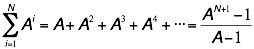 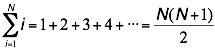 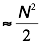 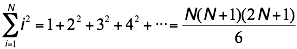 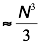 How to analyze the code?
Consecutive statements 						   Sum of times 
Conditionals 			    Time of test plus slower branch 
Loops 										       Sum of iterations 
Calls 										    Time of call’s body 
Recursion 						  Solve recurrence equation
Examples
1.int sunny (int n) {                        
	if (n < 10) 
		return n - 1; 
	else { 
		return sunny (n / 2); 
	} 
}

2.int funny (int n, int sum) { 
	for (int k = 0; k < n * n; ++k) 
		 for (int j = 0; j < k; j++) 
			sum++; 
	return sum; 
}
3.int happy (int n, int sum) { 
	for (int k = n; k > 0; k = k - 1) { 
		for (int i = 0; i < k; i++) 
			sum++; 
		for (int j = n; j > 0; j--) 
			sum++; 
	} 
	return sum; 
}
Examples
1.int sunny (int n) {                        
	if (n < 10) 
		return n - 1; 
	else { 
		return sunny (n / 2); 
	} 
}

2.int funny (int n, int sum) { 
	for (int k = 0; k < n * n; ++k) 
		 for (int j = 0; j < k; j++) 
			sum++; 
	return sum; 
}
3.int happy (int n, int sum) { 
	for (int k = n; k > 0; k = k - 1) { 
		for (int i = 0; i < k; i++) 
			sum++; 
		for (int j = n; j > 0; j--) 
			sum++; 
	} 
	return sum; 
}

Answer:

O(logn)

O(n^4)

O(n^2)